ĐỐ EM BIẾT
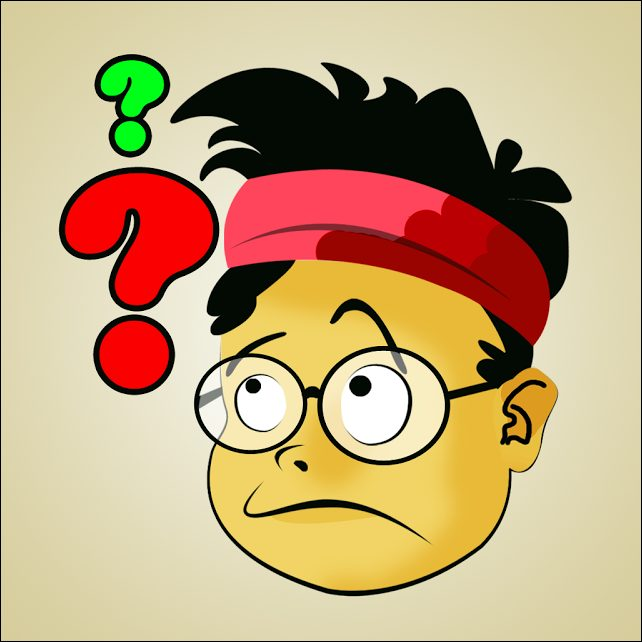 ĐÂY LÀ QUỐC GIA NÀO?
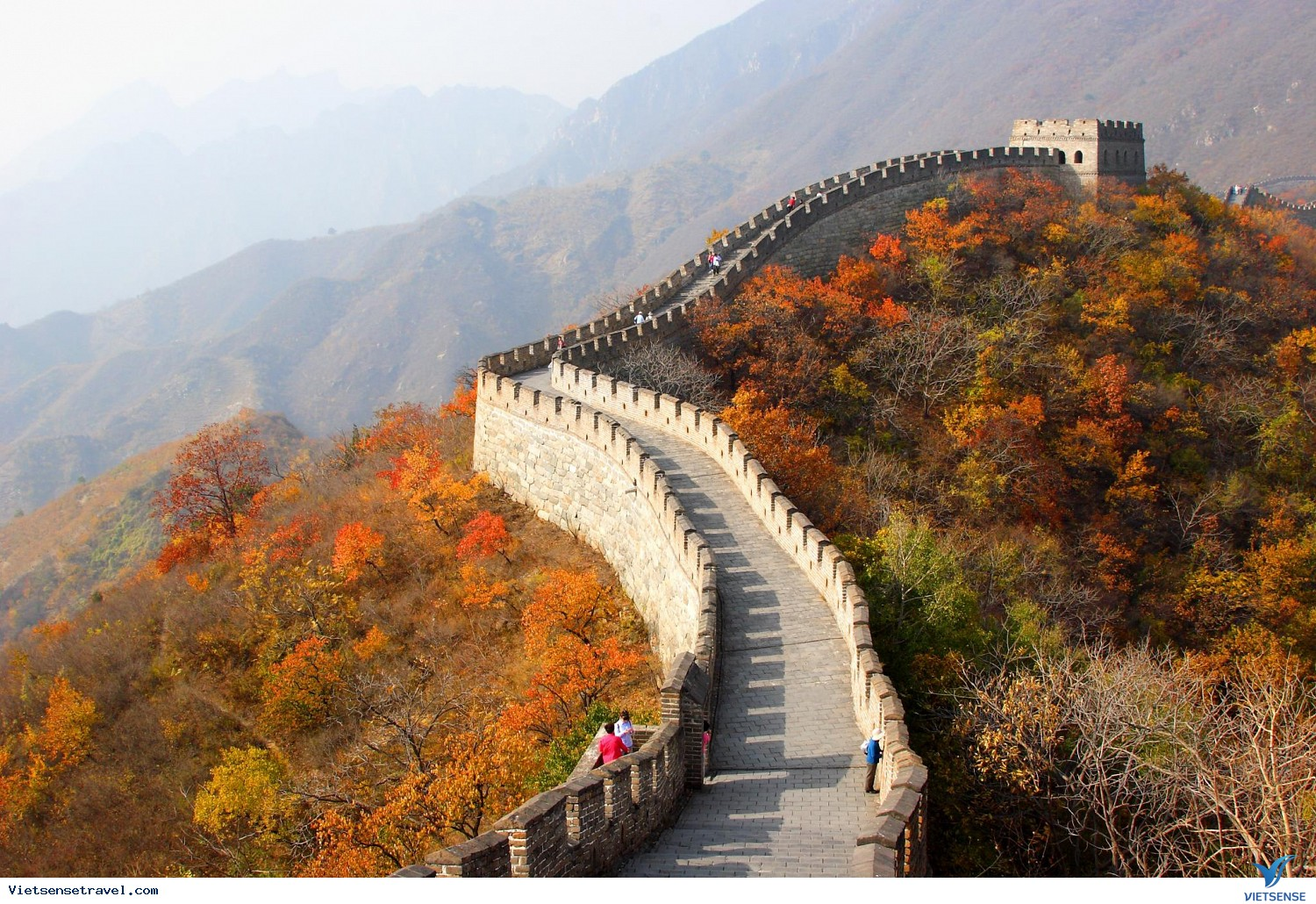 Được biết đến là quốc gia có số dân đông nhất thế giới.
Là đất nước của Vạn lí trường thành.
BÀI 15
TRUNG QUỐC
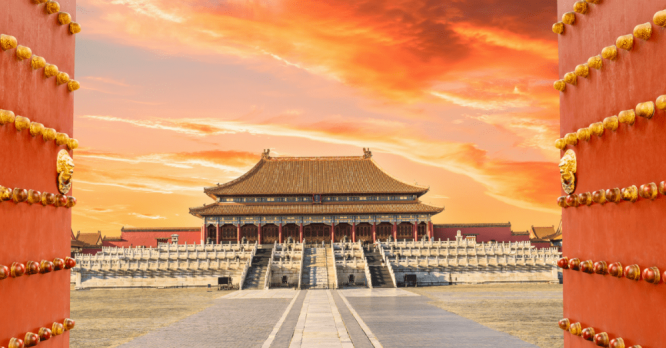 BÀI 15: TRUNG QUỐC
MỤC TIÊU BÀI HỌC
Mô tả được quá trình xâm lược Trung Quốc của các nước đế quốc.
Trình bày sơ lược về cách mạng Tân Hợi, nhận biết được nguyên nhân thắng lợi và nêu ý nghĩa của CM Tân Hợi.
I- TRUNG QUỐC TỪ NỬA SAU THẾ KỈ XIX ĐẾN ĐẦU THẾ KỈ XX
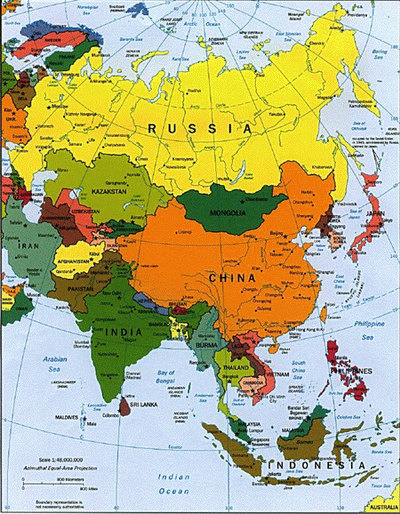 Bản đồ các nước Châu Á
I- TRUNG QUỐC BỊ CÁC NƯỚC ĐẾ QUỐC CHIA XẺ
a. Quá trình xâm lược của các nước đế quốc
Xem video và kết hợp đọc SGK, trả lời các câu hỏi sau:
Thực chất của chiến tranh thuốc phiện là gì?
Mô tả quá trình các nước đế quốc xâm lược Trung Quốc.
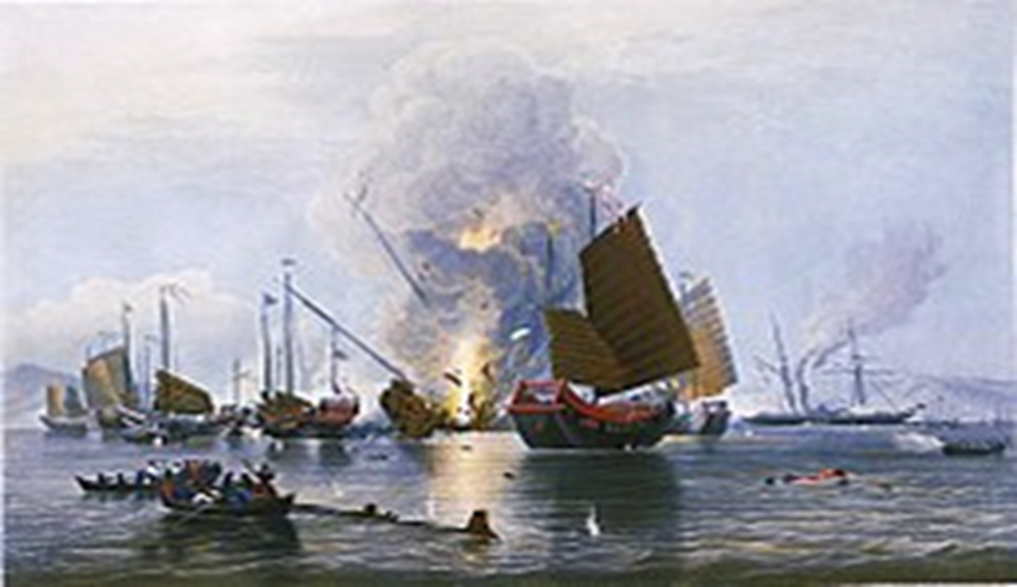 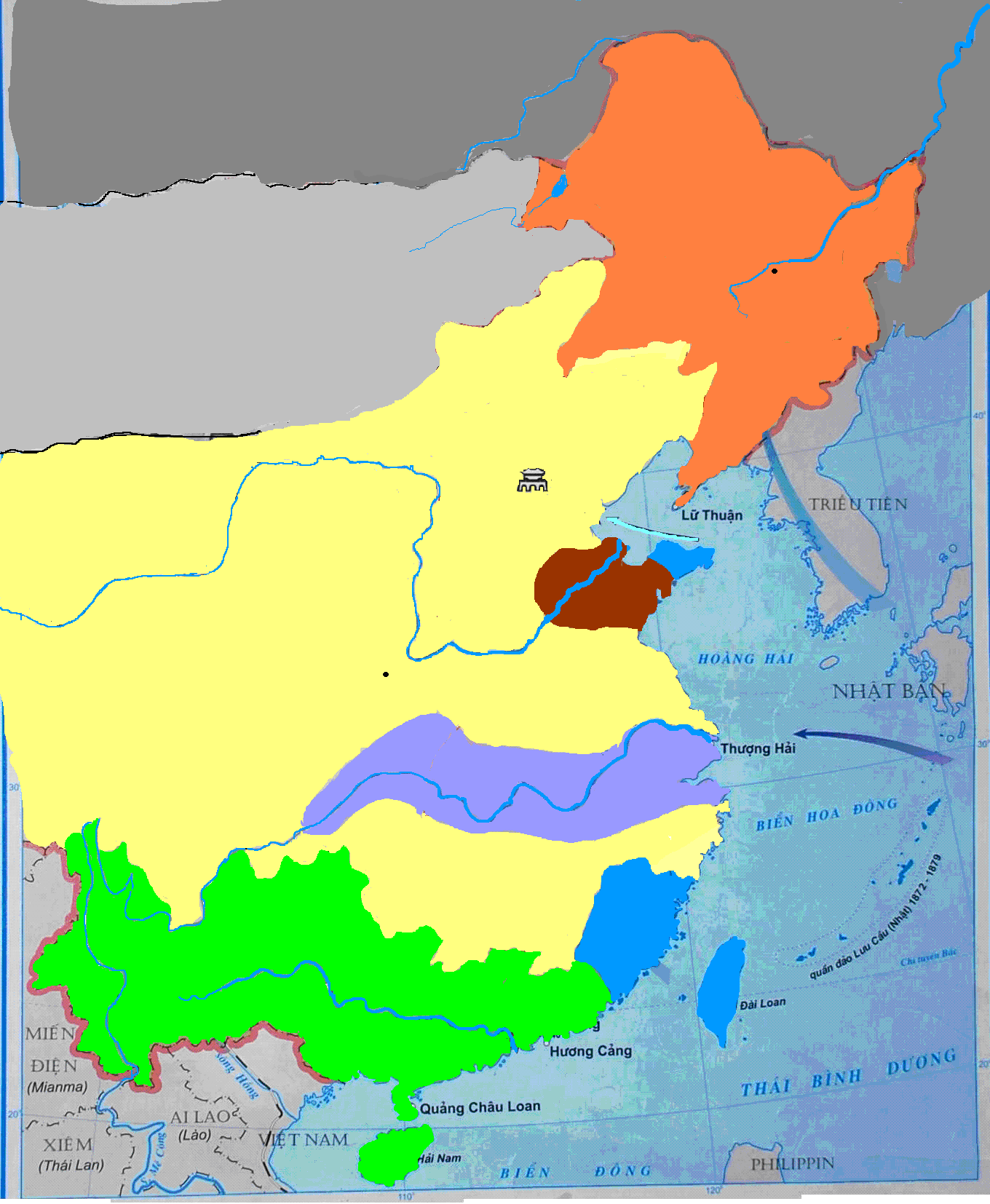 Bản đồ các nước đế quốc xâu xé Trung Quốc
ANH 
(Sông Dương Tử)
NGA
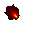 PHÁP 
(Vùng Vân Nam)
MÔNG CỔ
Cáp Nhĩ Tân
MÃN CHÂU
NGA- NHẬT 
(Vùng Đông Bắc)
BẮC KINH
ĐỨC 
(Vùng Sơn Đông)
Thiên Tân
Trực Lệ
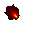 Tế Nam
SƠN TÂY
SƠN ĐÔNG
Hoaøng Haø
Tây An
THIỂM    TÂY
S. Döông Töû
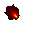 Phúc Châu
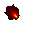 PHÚC KIẾN
Côn Minh
QUẢNG TÂY
Kiêm Điền
VÂN NAM
QUẢNG CHÂU
Châu Giang
QUẢNG ĐÔNG
LÊ HỮU PHONG  TRƯỜNG PTDT NỘI TRÚ MANG YANG
I- TRUNG QUỐC BỊ CÁC NƯỚC ĐẾ QUỐC CHIA XẺ
Trung Quốc là nước lớn, giàu tài nguyên, nền văn hóa rực rỡ nhưng từ nửa sau thế kỉ XIX đã suy yếu vì chế độ phong kiến mục nát.
Mở đầu là Anh, sau đó các nước đế quốc Âu, Mĩ, Nhật Bản tranh nhau xâu xé nước này.
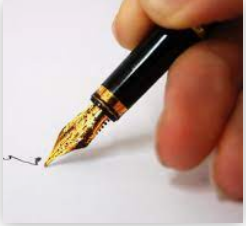 b. Cách mạng Tân Hợi
Thảo luận nhóm, tìm hiểu về cuộc CM Tân Hợi
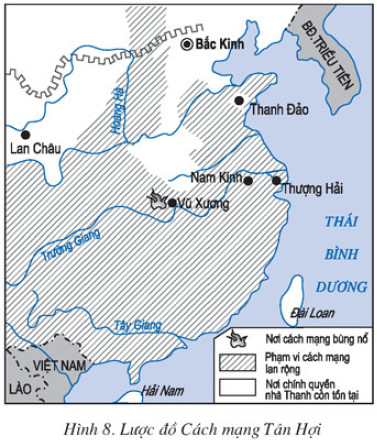 Thời gian diễn ra
Ý nghĩa
Giai cấp lãnh đạo, đại diện
Kết quả
Mục đích của cuộc CM
III. CÁCH MẠNG TÂN HỢI
Năm 1911
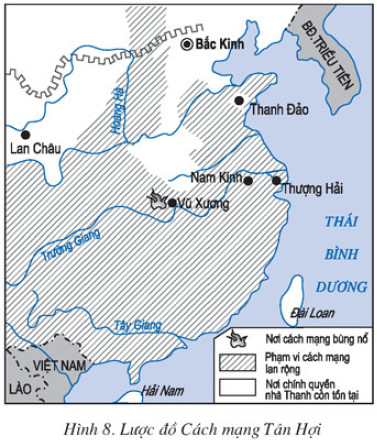 Ý nghĩa: CM Tư sản không triệt để
Giai cấp tư sản lãnh đạo, đại diện: Tôn Trung Sơn
Kết quả: CM kết thúc khi Viên Thế Khải làm Tổng thống
Mục đích: đánh đổ Mãn Thanh, khôi phục Trung Hoa, thành lập Dân quốc, bình đẳng ruộng đất
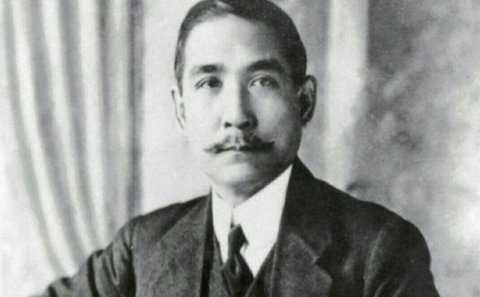 HỌC THUYẾT 
TAM DÂN
DÂN TỘC ĐỘC LẬP.
DÂN QUYỀN TỰ DO.
DÂN SINH HẠNH PHÚC
Tôn Trung Sơn 
(1866-1925)
Hình 45. Lược đồ cách mạng Tân Hợi
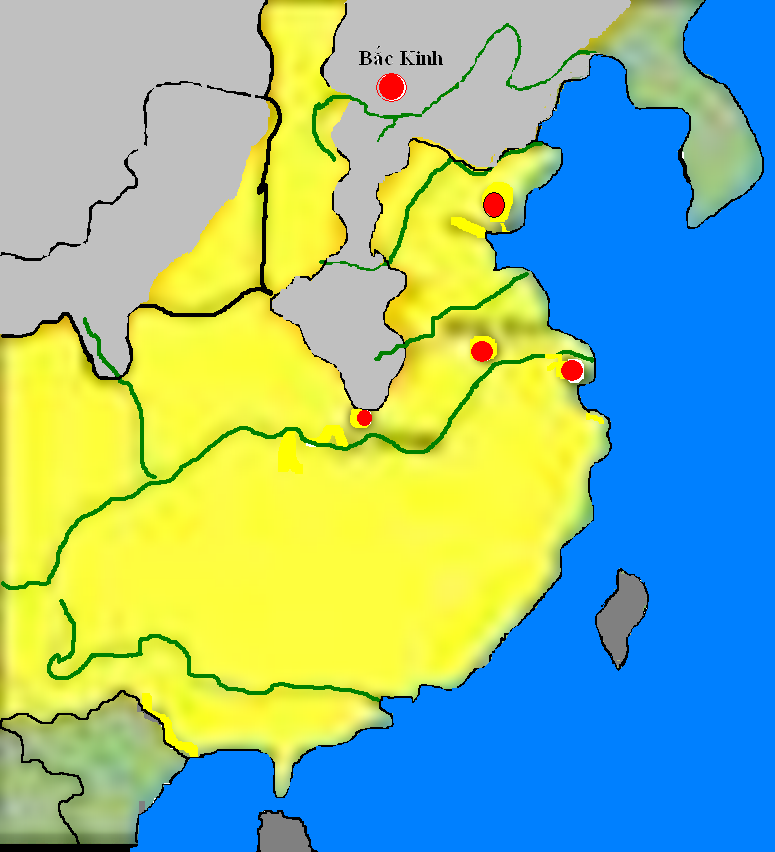 Thanh Đảo
Nam Kinh
Nơi cách mạng bùng nổ và lan rộng
Thượng Hải
Vũ Xương
10 /10 /1911
29/12/1911 Trung Hoa 
Dân Quốc thành lập.
Tôn Trung Sơn làm 
tổng thống
Quảng Tây
2/1912, Viên Thế khải
làm Tổng Thống. CM chấm dứt
Quảng Đông
Nơi chính quyền nhà Thanh còn tồn tại
Phạm vi cách mạng lan rộng
LÊ HỮU PHONG  TRƯỜNG PTDT NỘI TRÚ MANG YANG
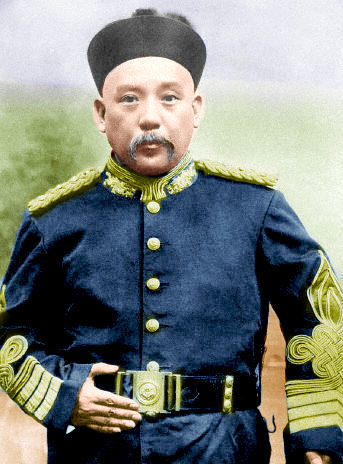 Sai lầm khi Tôn Trung Sơn nhường Viên Thế Khải làm Tổng Thống vì:
Viên Thế Khải là người nham hiểm, ba phải, câu kết với ngoại bang, chạy qua chạy lại giữa TĐ Mãn Thanh và quân cách mạng.
Viên Thế Khải được đế quốc giúp đỡ. Thế lực phong kiến quân phiệt nắm chính quyền. 
- Khi Viên Thế Khải lên Tổng thống coi như CM chấm hết.
Viên Thế Khải
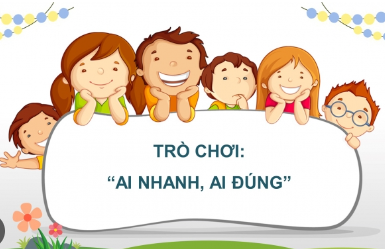 Câu 1: Mở đầu quá trình xâm lược Trung Quốc, thực dân Anh đã làm gì?
Tiến hành cuộc chiến tranh thuốc phiện.
Câu kết với các đế quốc khác để xâu xé Trung Quốc.
Khuất phục triều đình Mãn Thanh.
D. Tiến hành chiến tranh với nước đế quốc Âu, Mỹ, Nhật Bản.
Câu 2: Trước sự xâm lược của thực dân phương Tây, triều đình Mãn Thanh có phản ứng như thế nào?
A. Kiên quyết đấu tranh chống đế quốc đến cùng.
B. Thỏa hiệp với đế quốc để đàn áp phong trào đấu tranh của nhân dân.
C. Vừa đánh vừa đàm phán để từng bước gạt bỏ ảnh hưởng của thực dân phương Tây  
D. Kêu gọi sự giúp đỡ của các nước chư hầu chống lại thực dân phương Tây.
Câu 3: Đại diện ưu tú nhất của phong trào cách mạng tư sản Trung Quốc đầu thế kỉ XX là ai?
A. Lương Khải Siêu  
B. Khang Hữu Vi  
C. Hồng Tú Toàn  
D. Tôn Trung Sơn
Câu 4: Mở đầu cuộc cách mạng Tân Hợi (1911) là cuộc khởi nghĩa ở đâu?
A. Sơn Đông
B. Vũ Xương
C. Nam Kinh
D. Bắc Kinh
Câu 5: Đâu không phải là hạn chế của cách mạng Tân Hợi (1911)?
A. Không nêu vấn đề đánh đuổi đế quốc.  
B. Không tích cực chống phong kiến đến cùng.  
C. Không giải quyết được vấn đề ruộng đất cho nông dân.  
D. Không lật đổ được chế độ phong kiến.
Vì sao nói Cách mạng Tân Hợi (1911) là cuộc cách mạng dân chủ tư sản?
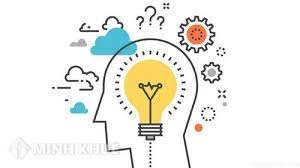 VẬN DỤNG
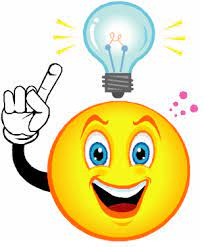 Cuộc Duy tân Minh Trị và Cách mạng Tân Hợi có ảnh hưởng như thế nào đến tình hình Việt Nam vào cuối thế kỉ XIX - đầu thế kỉ XX?